LA DICHIARAZIONE DEI DIRITTI DELL’UOMO
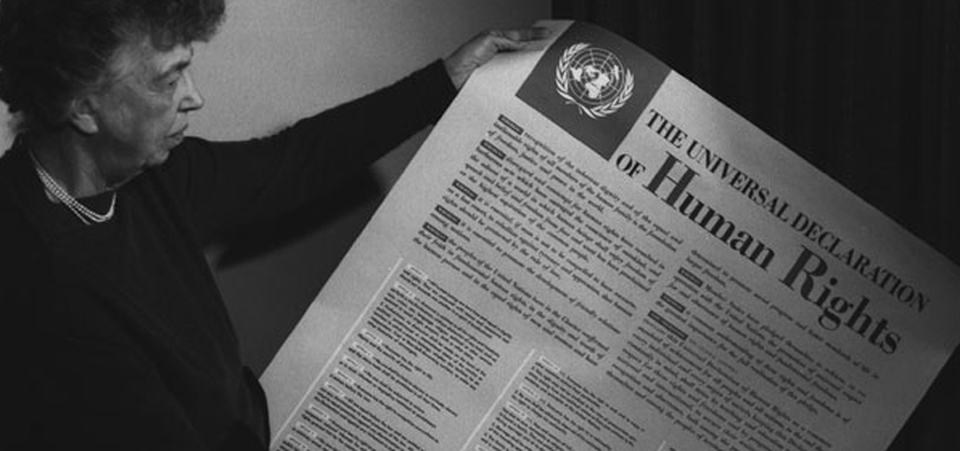 http://www.ohchr.org/EN/UDHR/Documents/UDHR_Translations/itn.pdf
Testo completo:
-La Dichiarazione universale dei diritti umani è un documento sui diritti individuali, firmato a Parigi il 10 dicembre 1948.

-Creata dagli alleati in risposta agli importanti danni subiti durante la seconda guerra mondiale.

-Fa parte dei documenti alla base delle Nazioni Unite.

-La Dichiarazione dei Diritti Umani è un codice etico di importanza storica fondamentale: è stato infatti il primo documento a sancire universalmente (cioè in ogni epoca storica e in ogni parte del mondo) i diritti che spettano all'essere umano.
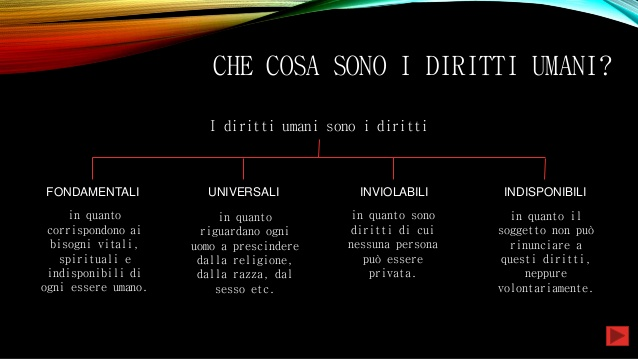 DOCUMENTI ANTECEDENTI
-Bill of rights (1689)

-Dichiarazione d’indipendenza degli Stati Uniti (1776)

-Dichiarazione dei diritti dell’uomo e del cittadino (rivoluzione francese, 1789)

- i Quattordici punti (del presidente Woodrow Wilson, 1918) e i pilastri delle Quattro Libertà enunciati da Franklin Delano Roosevelt nella Carta Atlantica del 1941.
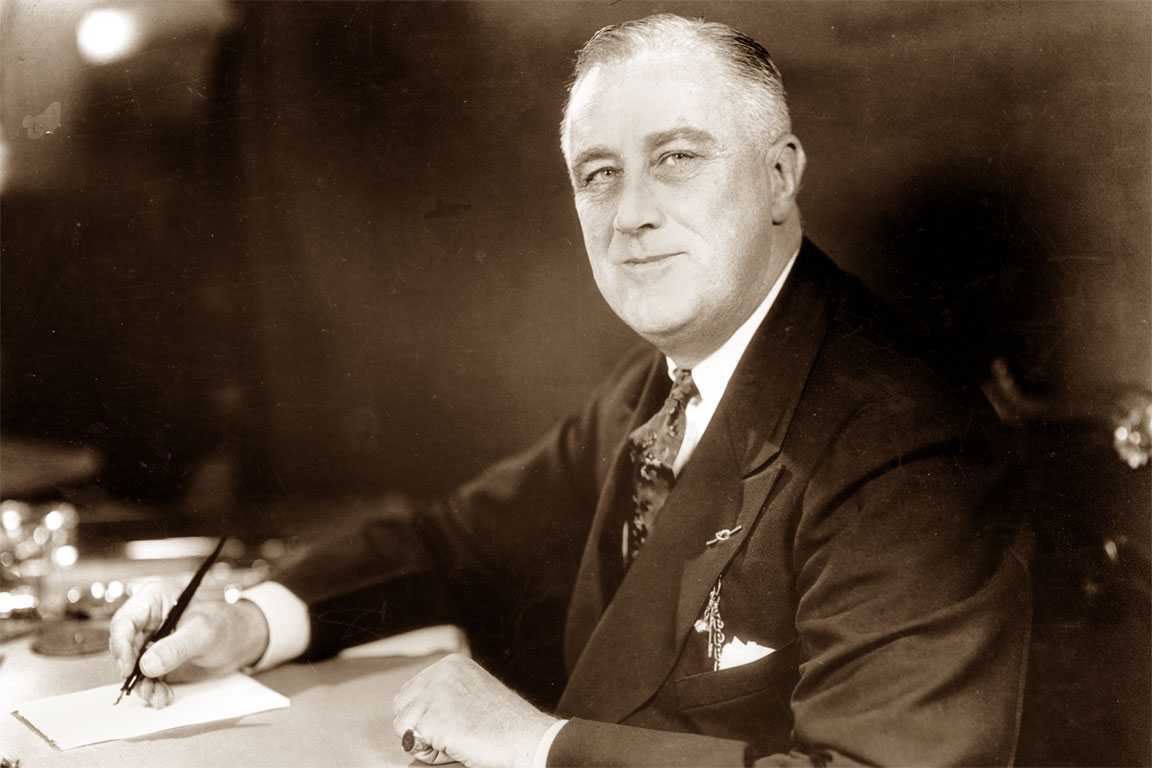 COMPOSIZIONE
-Preambolo

-30 articoli  che sanciscono i diritti individuali, civili, politici, economici, sociali, culturali di ogni individuo



I diritti dell'individuo vanno quindi suddivisi in due grandi aree: 

-i diritti civili e politici 

-i diritti economici, sociali e culturali.
COMPOSIZIONE
La Dichiarazione può essere suddivisa in 7 argomenti:

-il preambolo enuncia le cause storiche e sociali che hanno portato alla necessità della stesura della Dichiarazione;

-gli articoli 1-2 stabiliscono i concetti basilari di libertà ed eguaglianza 

-gli articoli 3-11 stabiliscono altri diritti individuali;

-gli articoli 12-17 stabiliscono i diritti dell'individuo nei confronti della comunità;
 
-gli articoli 18-21 sanciscono le cosiddette "libertà costituzionali";

-gli articoli 22-27 sanciscono i diritti economici, sociali e culturali dell'individuo;

-i conclusivi articoli 28-30 stabiliscono le modalità di utilizzo di questi diritti, gli ambiti in cui non possono essere applicati, e che essi non possono essere ritorti contro l'individuo.
L’INCONTRO CON UN DETENUTO
-Secondo il racconto del detenuto parte dei diritti dell’uomo non venivano rispettati in alcuni delle carceri italiane

-Importante il suo trasferimento nel carcere di Bollate, un ambiente il rispetto per la persona non è mai venuto meno

-A Bollate, mentre scontava la propria pena, egli ha potuto partecipare a diverse iniziative che lo avrebbero aiutato a:
-Integrarsi dopo aver scontato la pena

-Ottenere una formazione, utile a trovare un lavoro

-Mantenersi in forma fisicamente
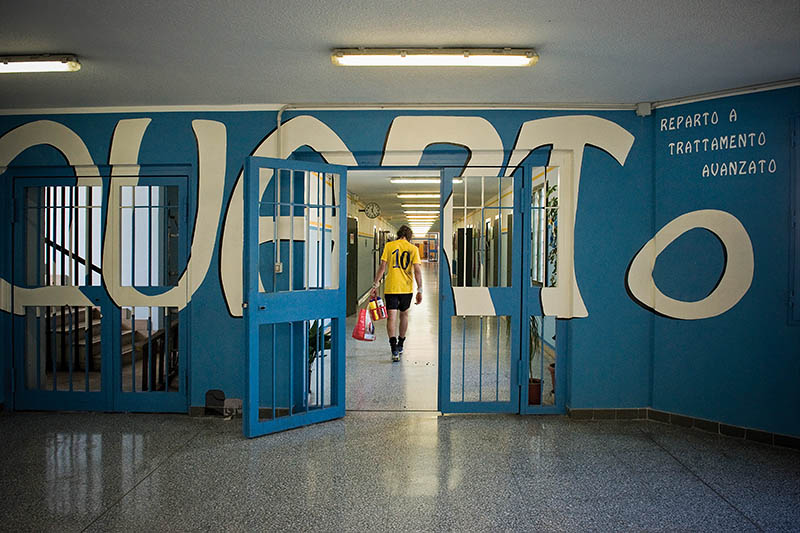 I DIRITTI DEI DETENUTI
-Diritto alle relazioni familiari ed affettive

-Diritto alla salute, che comprende:
	-un servizio medico e un servizio farmaceutico 
	-almeno uno specialista in psichiatria
	-il trasferimento in ospedali civili o in altri luoghi esterni di cura dei 		   condannati che necessitino di cure non effettuabili in istituto

-Diritto allo studio

-Diritto al culto
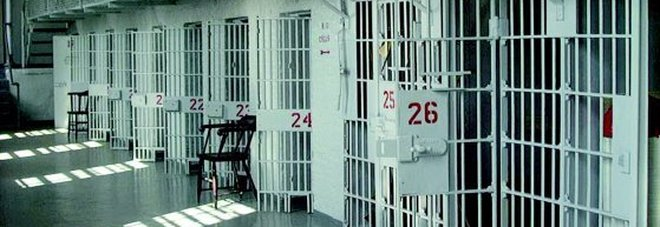 DIRITTI DEI CITTADINI NELLA COSTITUZIONE ITALIANA
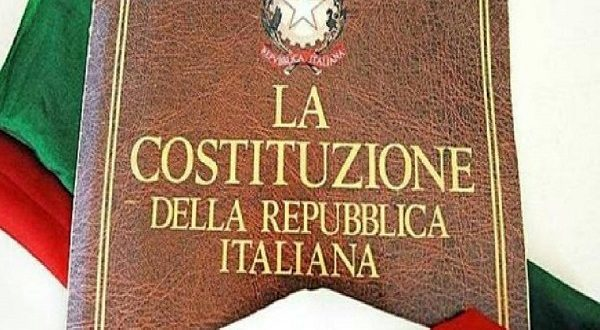 Gli articoli dal 13 al 16 sono dedicati alle libertà individuali, in cui si afferma 

-che la libertà è un valore sacro e quindi inviolabile, 

-che il domicilio è inviolabile , 

-che la corrispondenza è libera e segreta , 

-che ogni cittadino può soggiornare e circolare liberamente nel Paese.
LIBERTA’ COLLETTIVE
Le libertà collettive, affermate dagli articoli dal 17 al 21, garantiscono
 
-che i cittadini italiani hanno il diritto di riunirsi in luoghi pubblici (con obbligo di preavviso all'autorità di pubblica sicurezza), privati e aperti al pubblico, e di associarsi liberamente, 

-che le associazioni che hanno uno scopo comune non devono andare contro il principio democratico e del codice penale, 

-che ogni persona ha il diritto di professare liberamente il proprio credo, 

-che ogni individuo è libero di professare il proprio pensiero, con la parola, con lo scritto e con ogni altro mezzo di comunicazione.
ARTICOLI 22-28
Dall'articolo 22 al 28 si affermano 

-i principi e i limiti dell'uso legittimo della forza, 

-il diritto attivo e passivo alla difesa in tribunale

-il principio di legalità della pena, le limitazioni all'estradizione dei cittadini,
 
-il principio di personalità nella responsabilità penale

-il principio della presunzione di non colpevolezza

-il principio di umanità e rieducatività della pena e l'esclusione della pena di morte

-infine la previsione della responsabilità individuale del dipendente e funzionari pubblici e organicamente estesa all'intero apparato.
ARTICOLI 32-34
-L'articolo 32 della Costituzione afferma che la Repubblica tutela la salute come fondamentale diritto dell'individuo e, inoltre, che "nessuno può essere obbligato a un determinato trattamento sanitario se non per disposizione di legge" e che la legge "non può in nessun caso violare i limiti imposti dal rispetto della persona umana".


- il 33 e il 34, affermano che l'arte e la scienza sono libere e libero ne è l'insegnamento; inoltre la scuola deve essere è aperta a tutti.
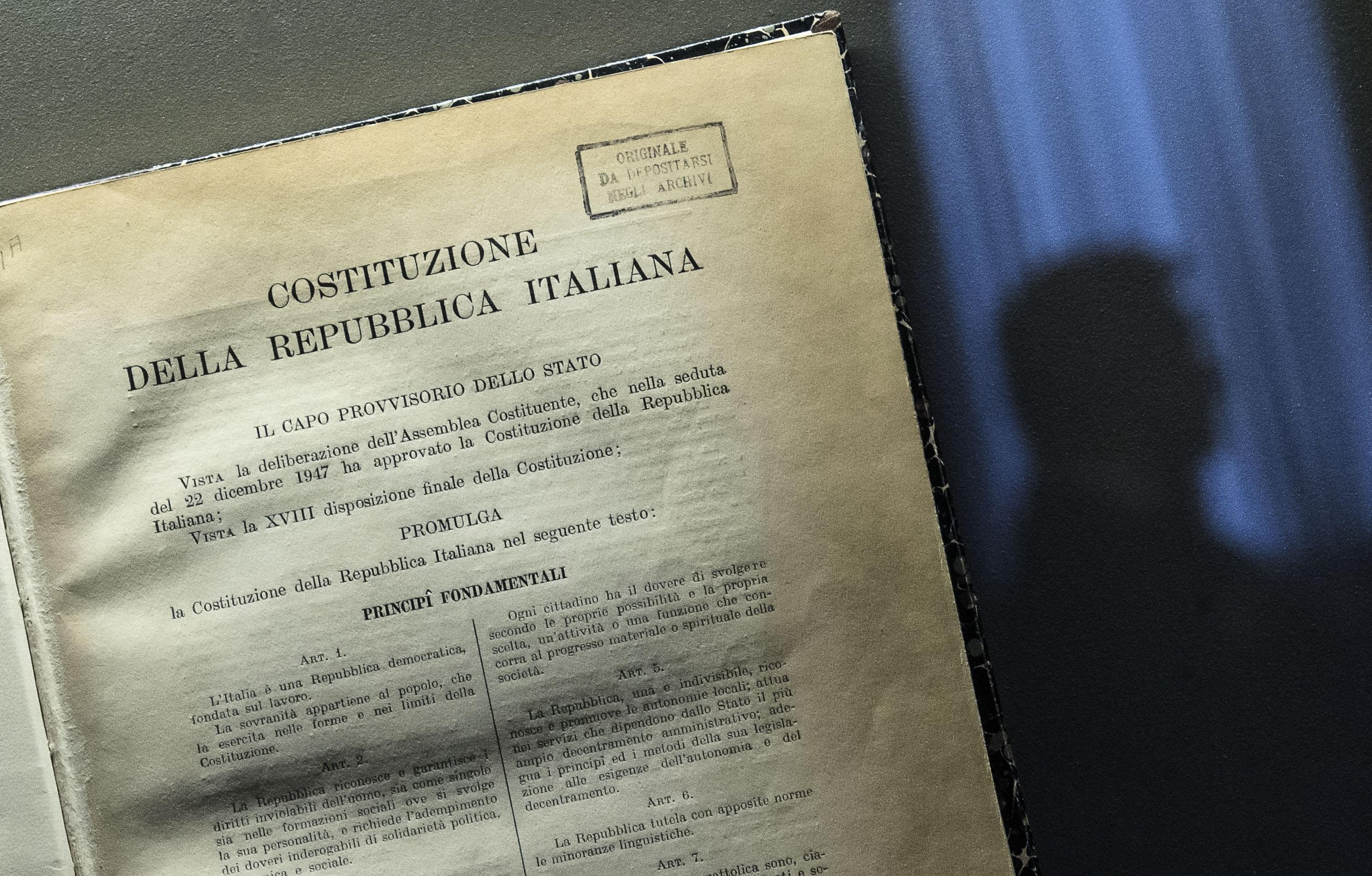 ARTICOLI 35-47
Gli articoli dal 35 al 47 assicurano:

-la tutela del lavoro e la libertà di emigrazione

- il diritto al giusto salario,

- la durata massima della giornata lavorativa,

- il diritto al riposo settimanale,
-la libertà di organizzazione sindacale, 

-il diritto di sciopero, 

-la libertà di iniziativa economica e i suoi limiti

-la proprietà pubblica e privata,

-la collaborazione tra i lavoratori ed il risparmio